15-3
This work is licensed under a Creative Commons Attribution-Sharealike 4.0 International License.
Please add this statement to all the videos you create.
English Bible quotes are from the World English Bible US, which is in the public domain.
[Speaker Notes: Ch ) 2. Samuel hears God’s voice – 1 Saumel 3:1-21 (Center Top)]
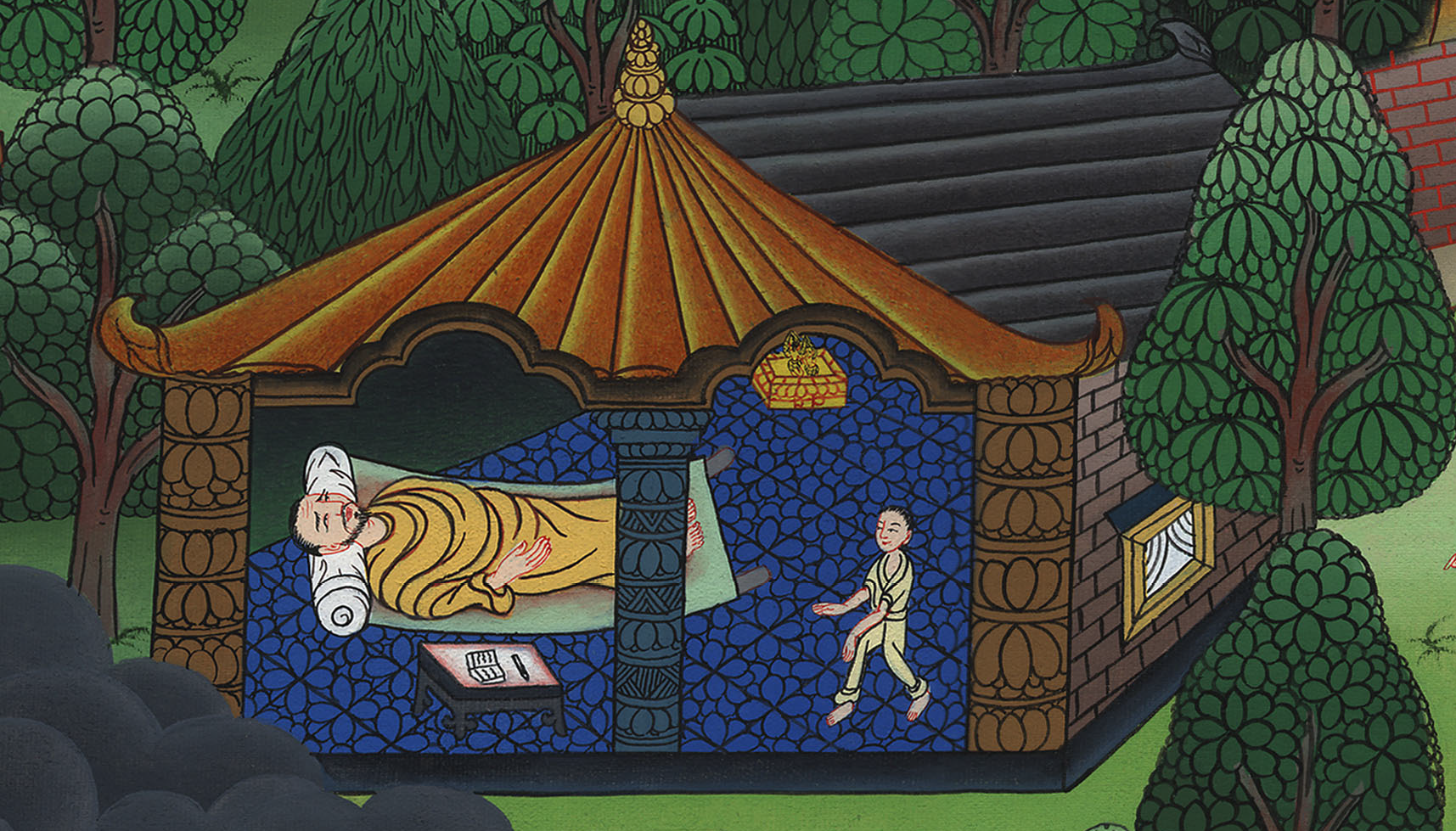 Samuel hears God’s voice – 
1 Samuel 3:1-21
Samuel hears God’s voice – 1 Samuel 3:1-21
1 Samuel
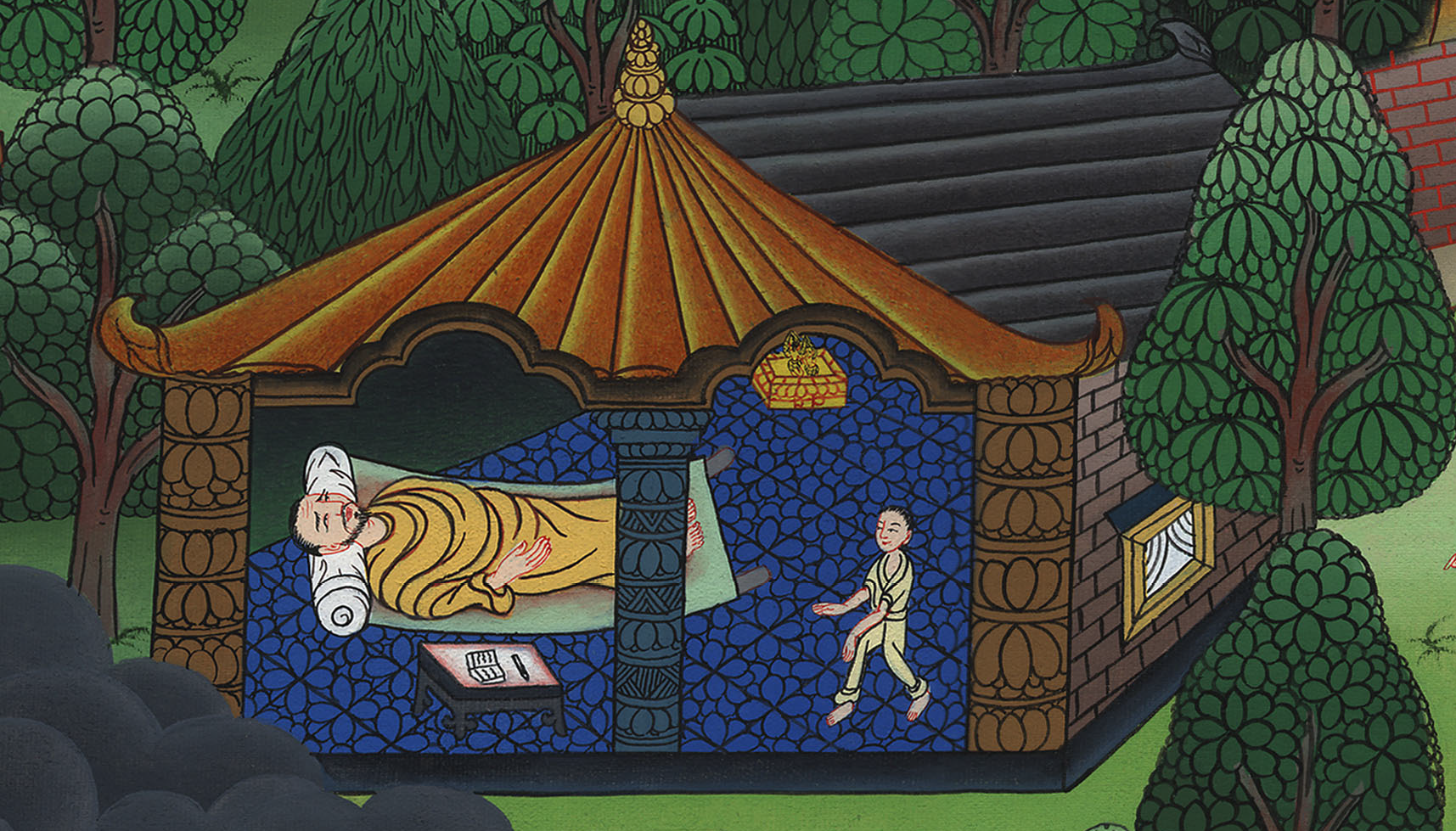 Samuel hears God’s voice – 
1 Samuel 3:1-21
1The child Samuel ministered to Yahweh before Eli. Yahweh’s word was rare in those days. There were not many visions, then.
1 Samuel
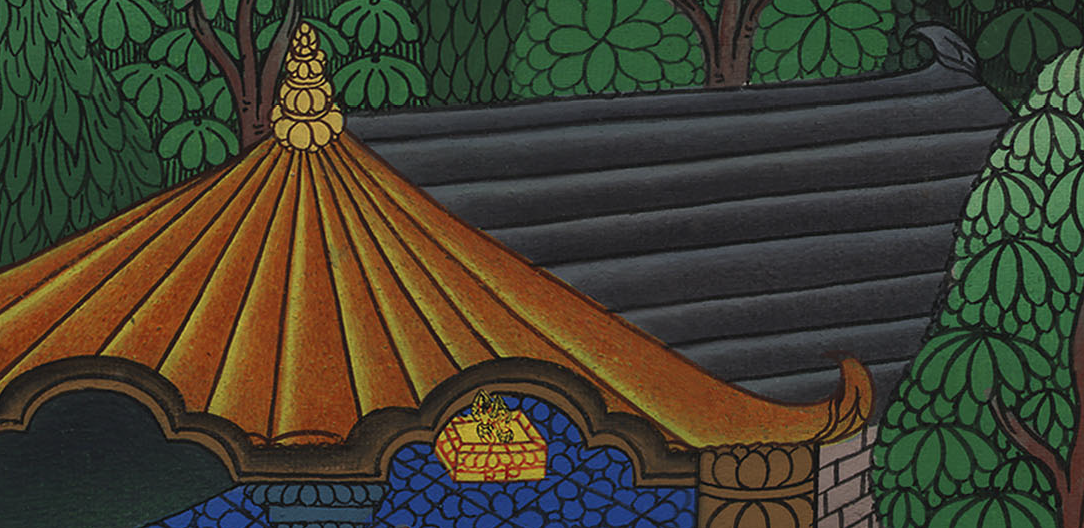 1 Samuel 3:1
2At that time, when Eli was laid down in his place (now his eyes had begun to grow dim, so that he could not see),
1 Samuel
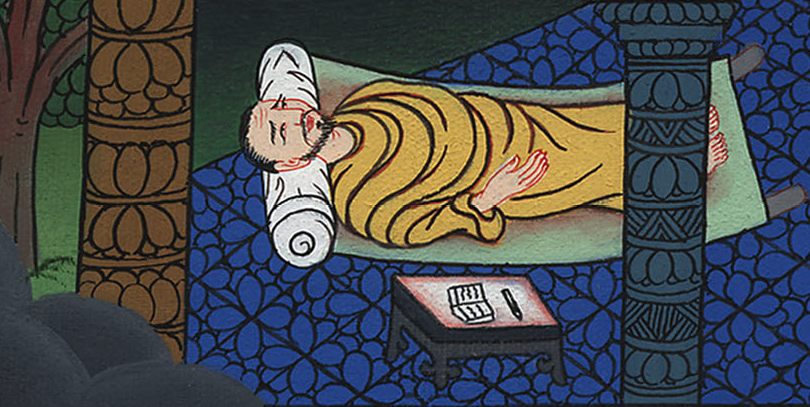 1 Samuel 3:2
3and God’s lamp hadn’t yet gone out, and Samuel had laid down in Yahweh’s temple where God’s ark was,
1 Samuel
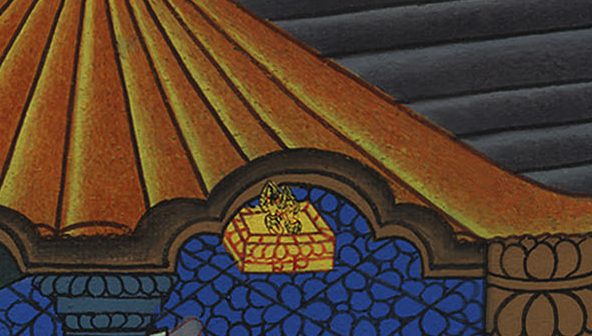 1 Samuel 3:3
4Yahweh called Samuel. He said, “Here I am.”
1 Samuel
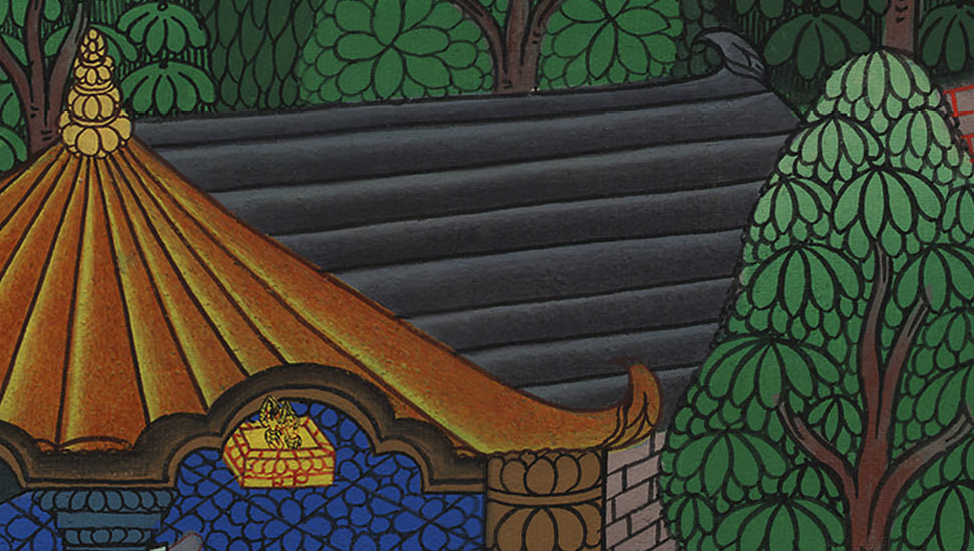 1 Samuel 3:4
5He ran to Eli and said, “Here I am; for you called me.”
He said, “I didn’t call. Lie down again.”
He went and lay down
1 Samuel
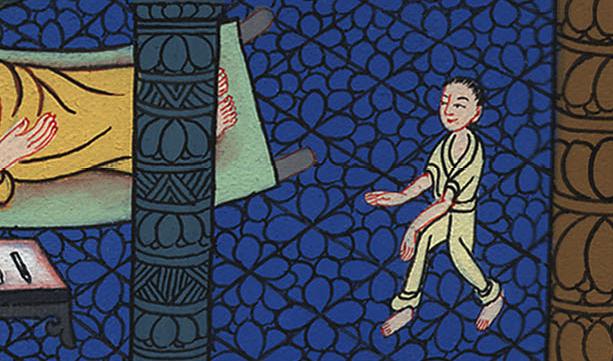 1 Samuel 3:5
6Yahweh called yet again, “Samuel!”
Samuel arose and went to Eli and said, “Here I am; for you called me.”
He answered, “I didn’t call, my son. Lie down again.”
1 Samuel
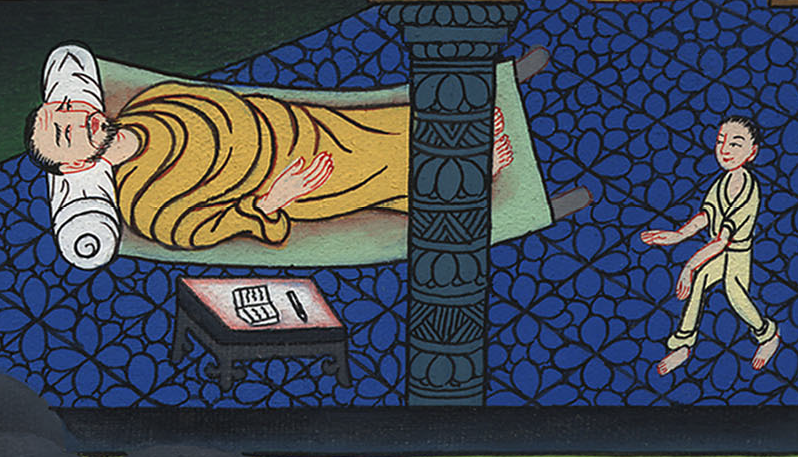 1 Samuel 3:6
7Now Samuel didn’t yet know Yahweh, neither was Yahweh’s word yet revealed to him.
1 Samuel
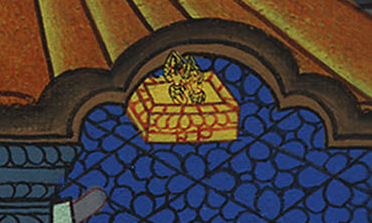 1 Samuel 3:7
8Yahweh called Samuel again the third time. He arose and went to Eli and said, “Here I am; for you called me.”
1 Samuel
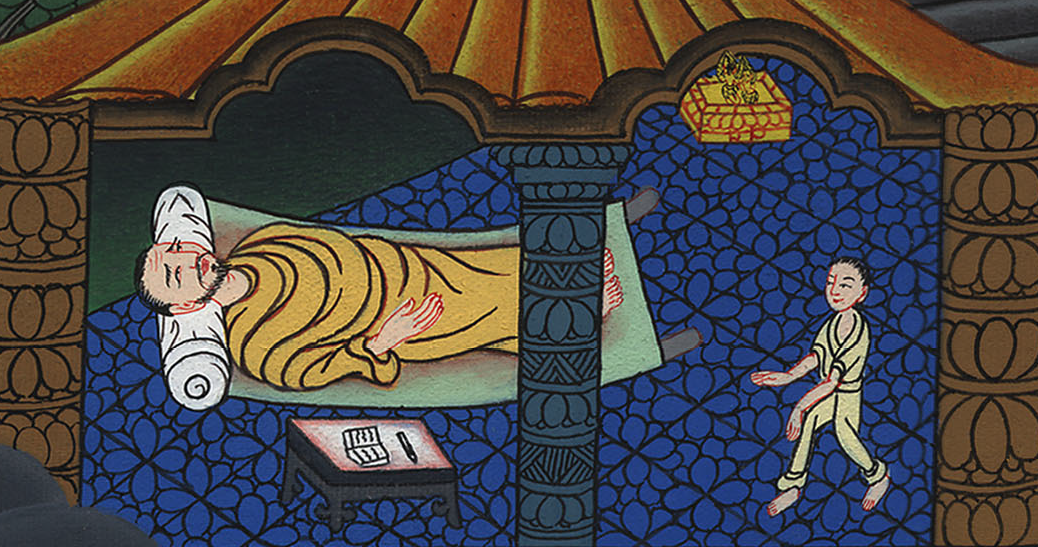 1 Samuel 3:8
Eli perceived that Yahweh had called the child.
1 Samuel
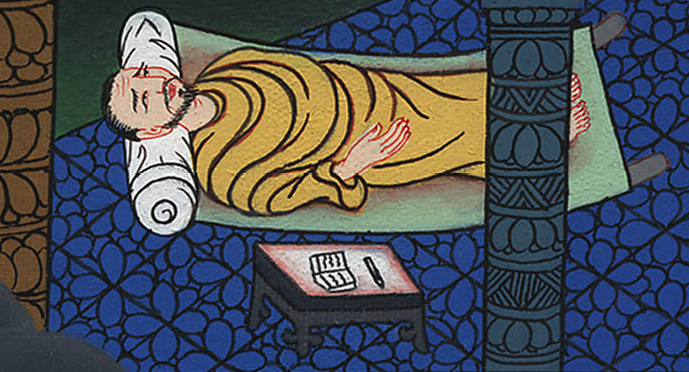 1 Samuel 3:8
9Therefore Eli said to Samuel, “Go, lie down. It shall be, if he calls you, that you shall say, ‘Speak, Yahweh; for your servant hears.’” So Samuel went and lay down in his place.
1 Samuel
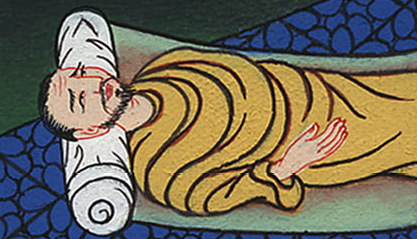 1 Samuel 3:9
10Yahweh came, and stood, and called as at other times, “Samuel! Samuel!”
Then Samuel said, “Speak; for your servant hears.”
1 Samuel
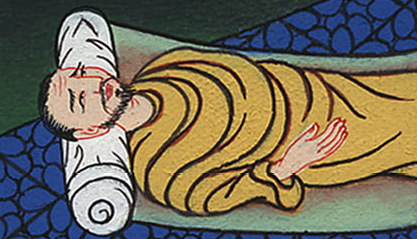 1 Samuel 3:10
11Yahweh said to Samuel, “Behold, I will do a thing in Israel at which both the ears of everyone who hears it will tingle.
1 Samuel
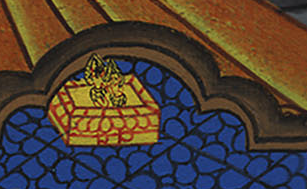 1 Samuel 3:11
13For I have told him that I will judge his house forever for the iniquity which he knew, because his sons brought a curse on themselves, and he didn’t restrain them.
1 Samuel
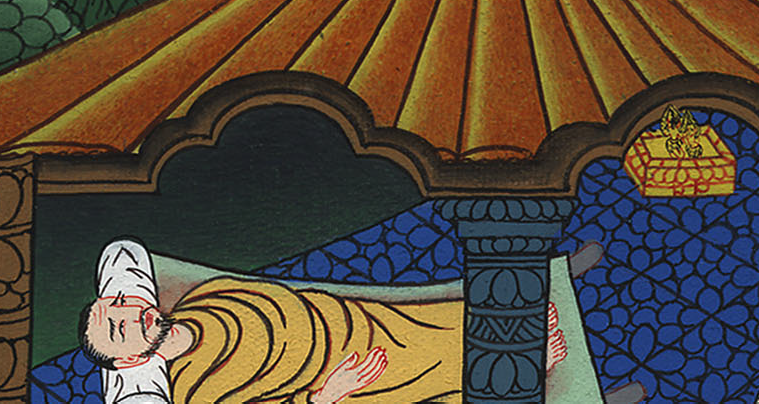 1 Samuel 3:13
15Samuel lay until the morning, and opened the doors of Yahweh’s house. Samuel was afraid to show Eli the vision.
1 Samuel
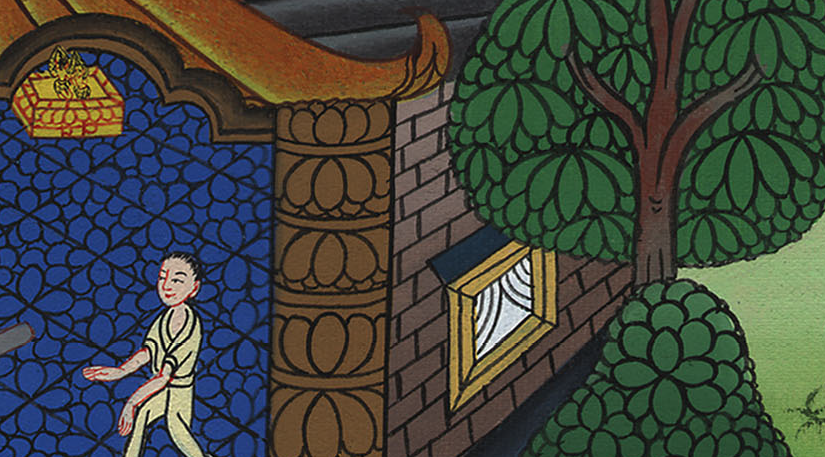 1 Samuel 3:15
16Then Eli called Samuel and said, “Samuel, my son!”
He said, “Here I am.”
1 Samuel
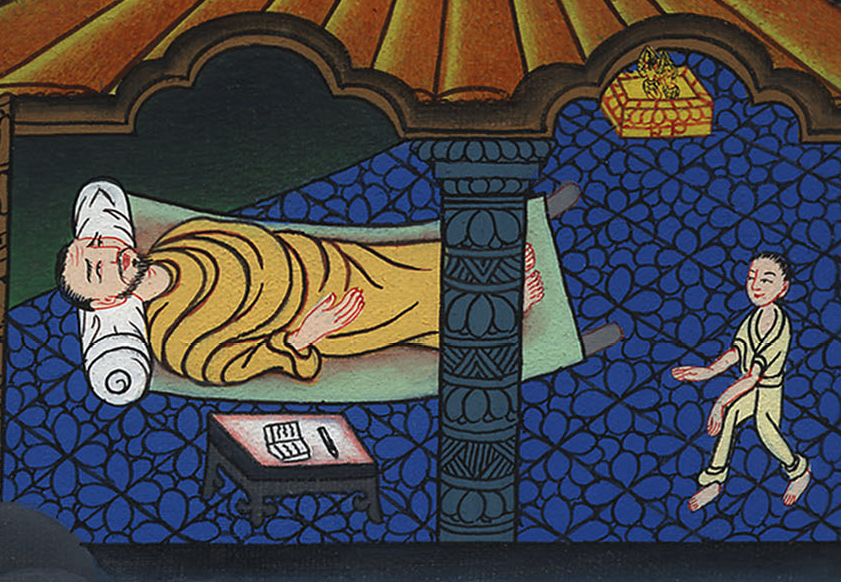 1 Samuel 3:16
18Samuel told him every bit, and hid nothing from him.
He said, “It is Yahweh. Let him do what seems good to him.”
1 Samuel
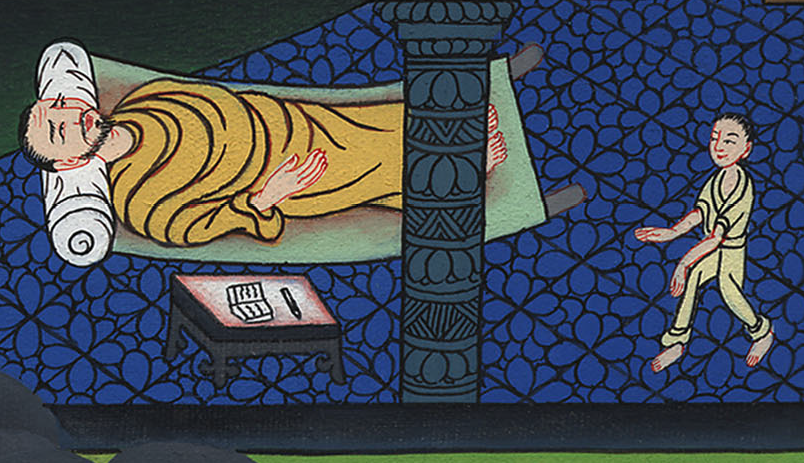 1 Samuel 3:18
19Samuel grew, and Yahweh was with him and let none of his words fall to the ground.
1 Samuel
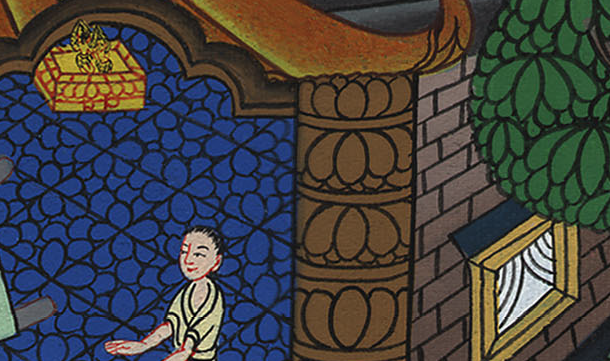 1 Samuel 3:19
20All Israel from Dan even to Beersheba knew that Samuel was established to be a prophet of Yahweh.
1 Samuel
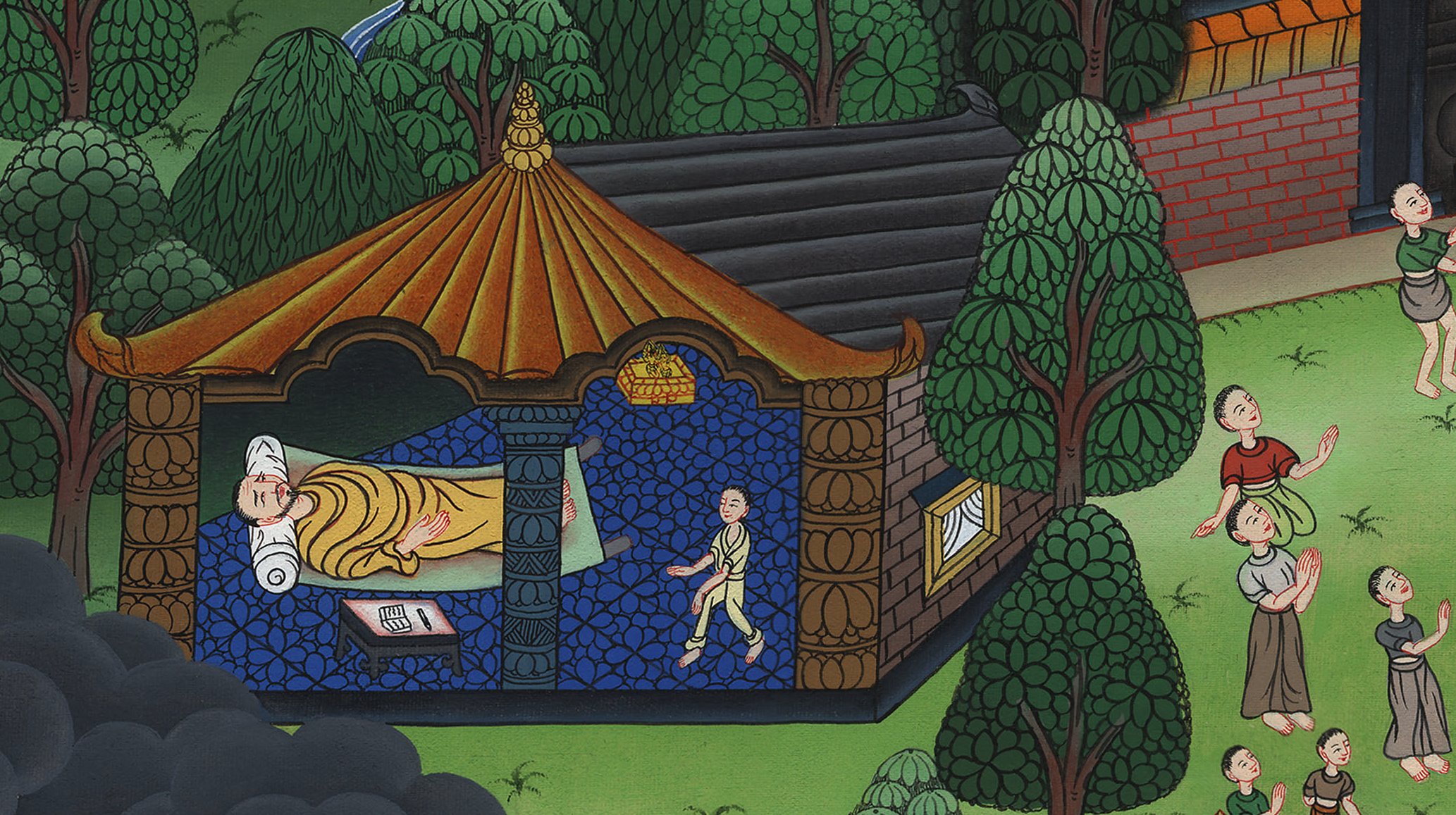 1 Samuel 3:20